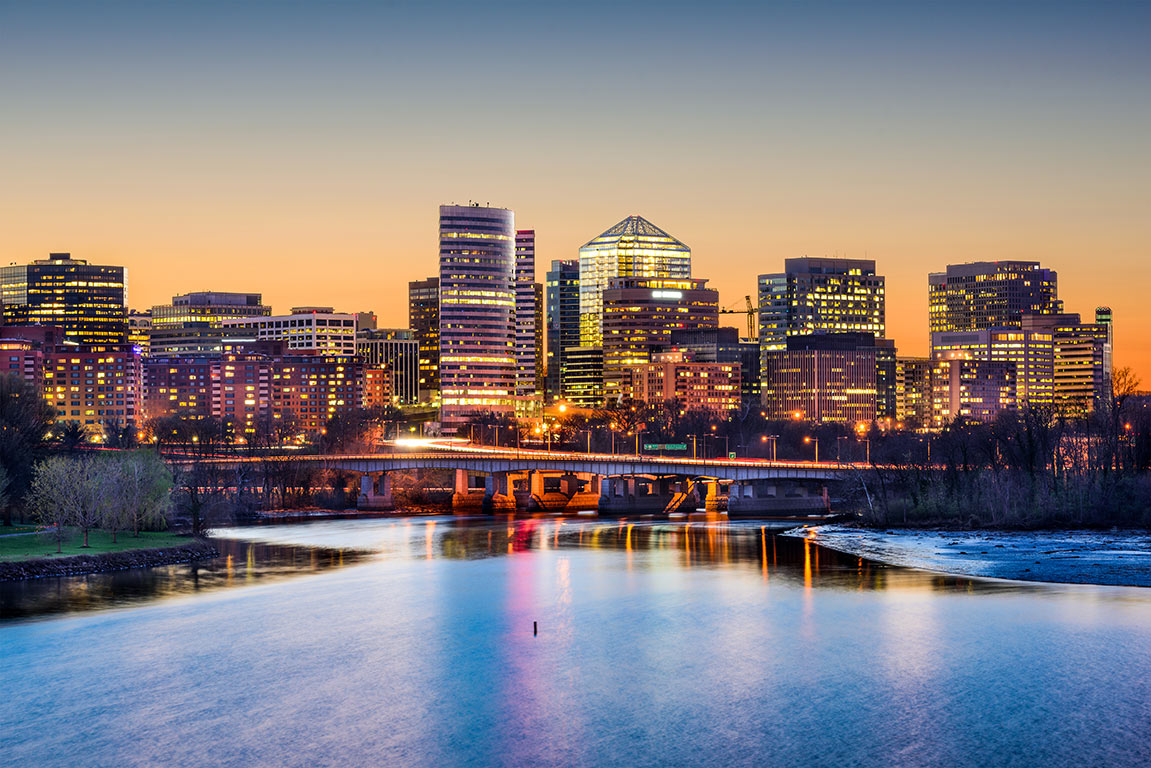 Arlington County Racial Equity NOFA
A Journey in Government-Community Partnership




In partnership with United Way of the National Capital Area
1
Background: The 2021-2022 Community Leaders Group
Challenges with “The Arlington Way” identified by participants in the 2021 Dialogues on Race and Equity and the 2021-2022 Community Leaders Group:

Priority on relationships
Lack of transparency and access
Predetermined outcomes
Historically disadvantaged BIPOC community members & organizations in favor of the “usual” voices
2
(*)BIPOC: Black, Indigenous, People of Color
Background: Recommendations
3
Background: Values
4
[Speaker Notes: Amber]
NOFA Structure: Application
Notes: 
Application form will be translated into 5 languages
Accepting written and audio submissions
Submissions will be collected in a streamlined, centralized format
Technical assistance sessions will be available to support applicants in these efforts
5
[Speaker Notes: Elizabet]
NOFA Structure: Technical Support
Maximized transparency and access through technical assistance
6
[Speaker Notes: Elizabeth]
Proposal Evaluation
Characteristics of a transparent and accountable evaluation process:
Detailed rubric made available to applicants when the NOFA is released
Diversified reviewers, including subject matter experts and community members
Intentional and low-barrier reviewer recruitment process
Training for reviewers to increase their skill and confidence in thoughtful and unbiased evaluation
Funding recommendations formed by group consensus
All work is documented for posterity and transparency
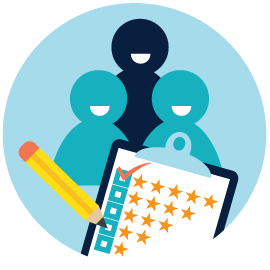 7
[Speaker Notes: Amber]
Proposal Evaluation
An informative rubric:
Is available as soon as the NOFA is released
Uses a 1-4 Likert Scale
Provides a checklist for applicants and reviewers
Ensures all criteria are addressed in the proposal
Demonstrates the level of narrative detail needed in the proposal for a higher or lower score
Some sections will be more heavily weighted
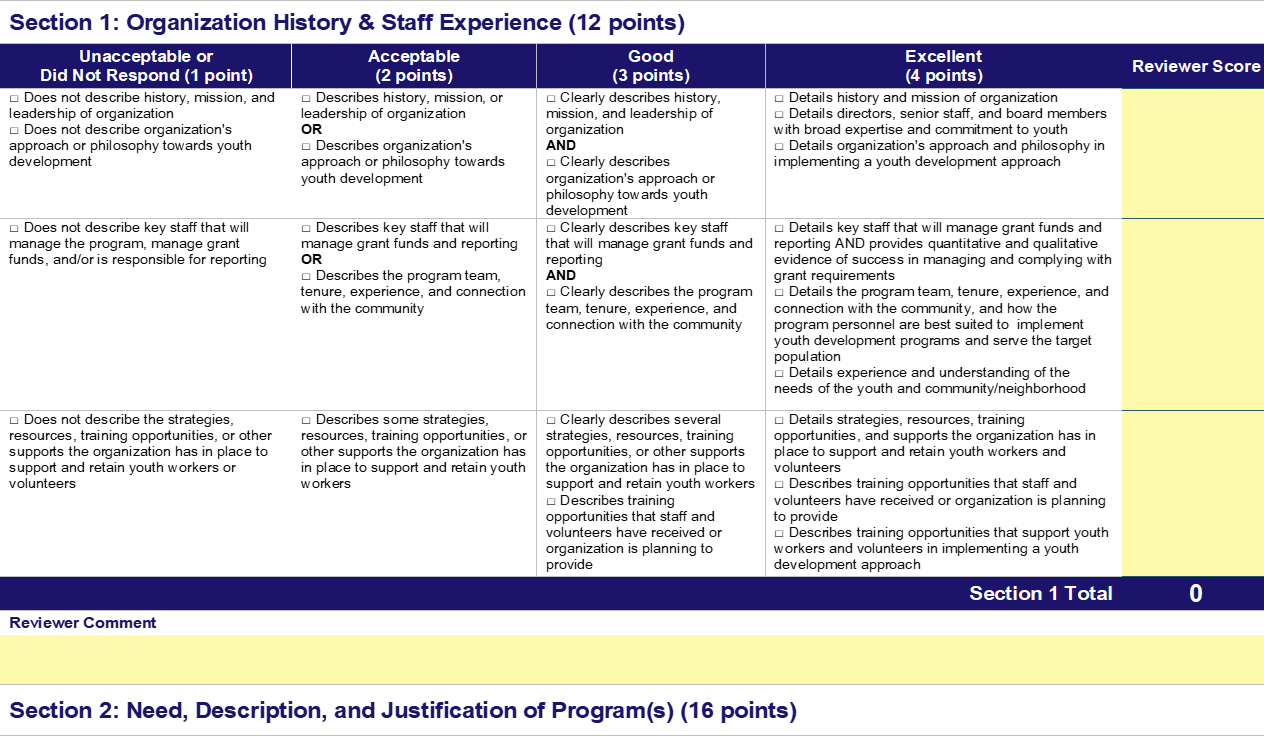 SAMPLE
8
[Speaker Notes: Amber]
Proposal Evaluation
All reviewers will receive the same training focused on process- and value-oriented topics.
9
[Speaker Notes: Amber]
Funding Awards
The post-evaluation process includes:
10
[Speaker Notes: Elizabeth]
Accountability
Reporting
Written progress reports including relevant data and narrative
Including site visits
Support
Providing technical assistance 
Follow-up if grantees are facing challenges
Process Review
Community engagement to understand their perception of process
Reviewing efficacy at truly meeting needs of community
Making adjustments to improve in subsequent years
11
[Speaker Notes: Amber]
Next Steps: Community Engagement
Summer and Fall 2023 Engagement Plan
Other dissemination avenues:

January community meeting attendees
DHS clients
12
[Speaker Notes: Elizabeth]
Next Steps: Overall Timeline
County Board  Approves Principles  and Funding  Spring 2023
(FY ‘24 Budget)
Award Recommendations Announced 
Winter 2024
Meeting with  non-profit  organizations  January 2023
NOFA is released  
September 2023
NOFA proposals due
December 2023
Distribute funds
Summer 2024
(FY ‘25, Quarter 1)
We are here
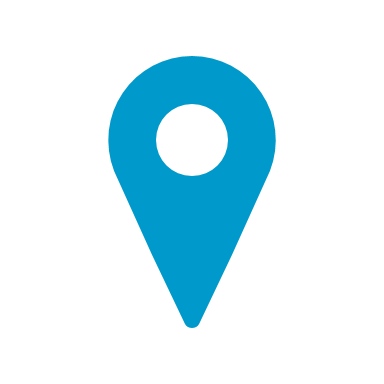 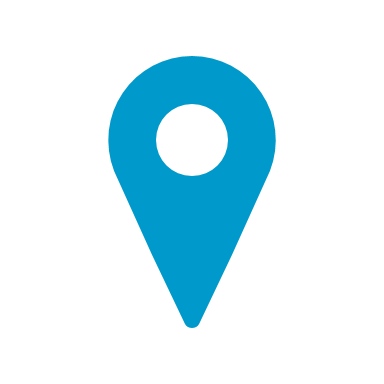 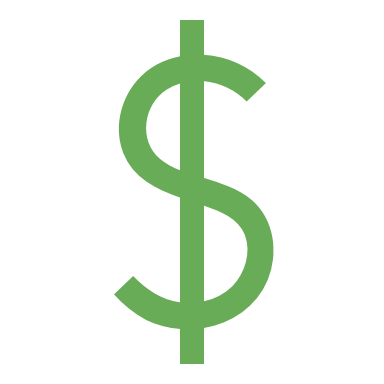 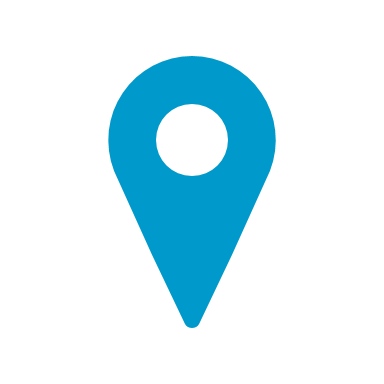 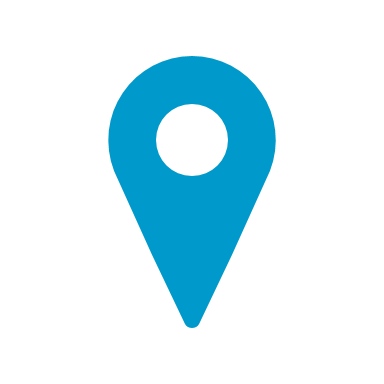 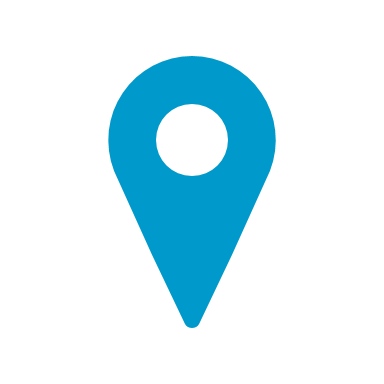 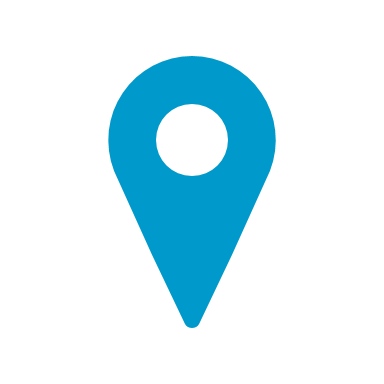 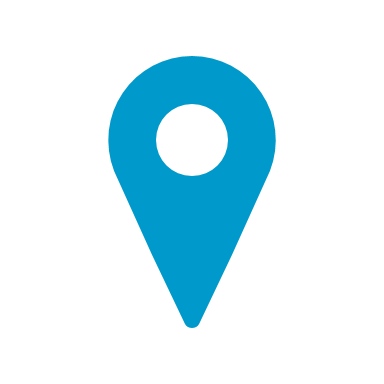 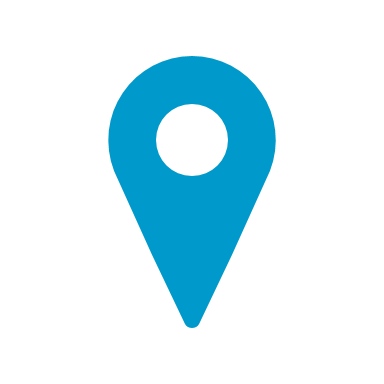 Develop work  plans and  agreements with  grantees; Provide feedback to applicants
Spring 2024
County Board  Resolution establishing commitment to new process  January 2023
Community information session
 Summer 2023
Technical Assistance Sessions; Reviewer recruitment and training
Fall 2023
Panel review Winter 2024
13
[Speaker Notes: Elizabeth]
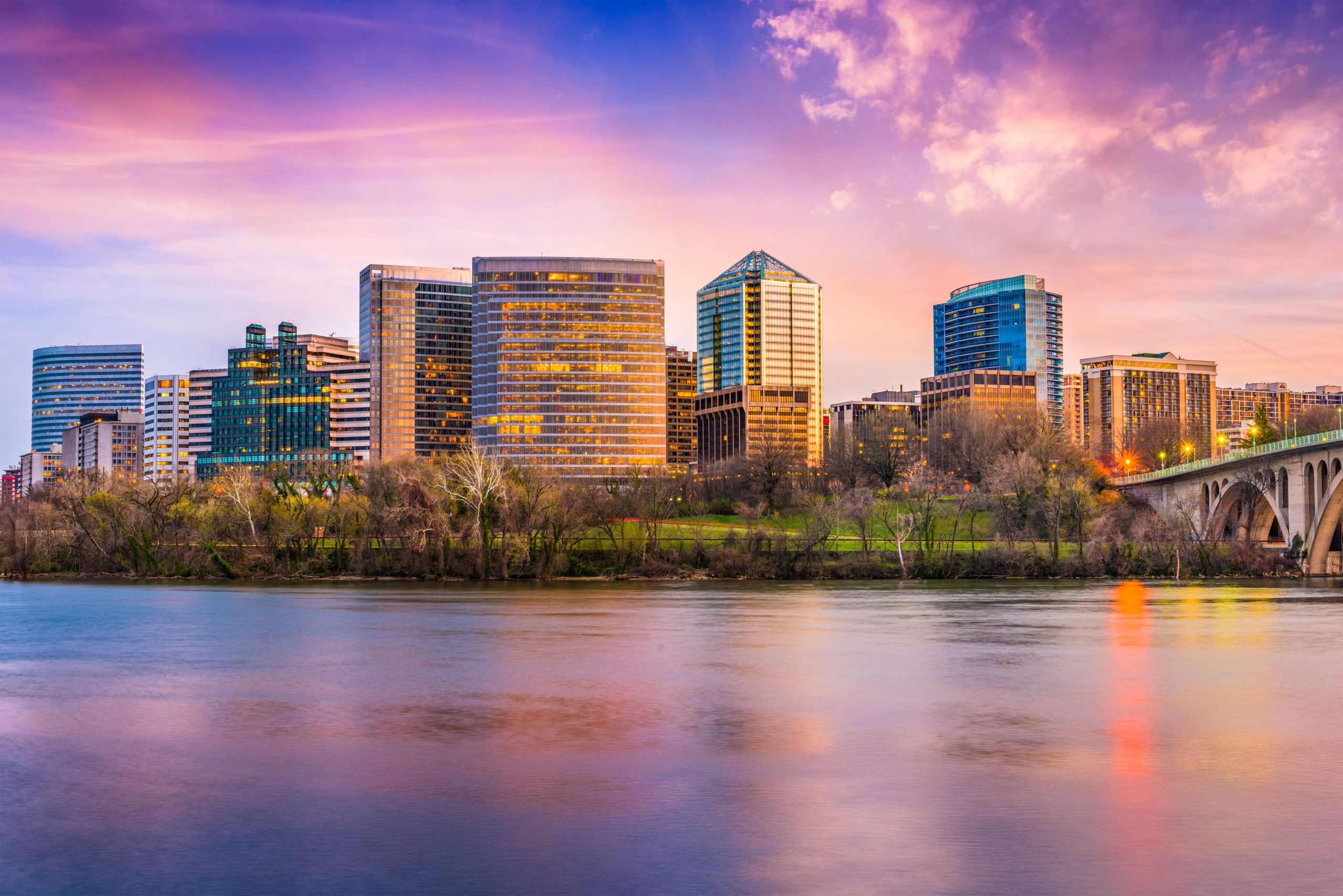 Questions
14